1 Samuel 8-9
17 Mar 2024
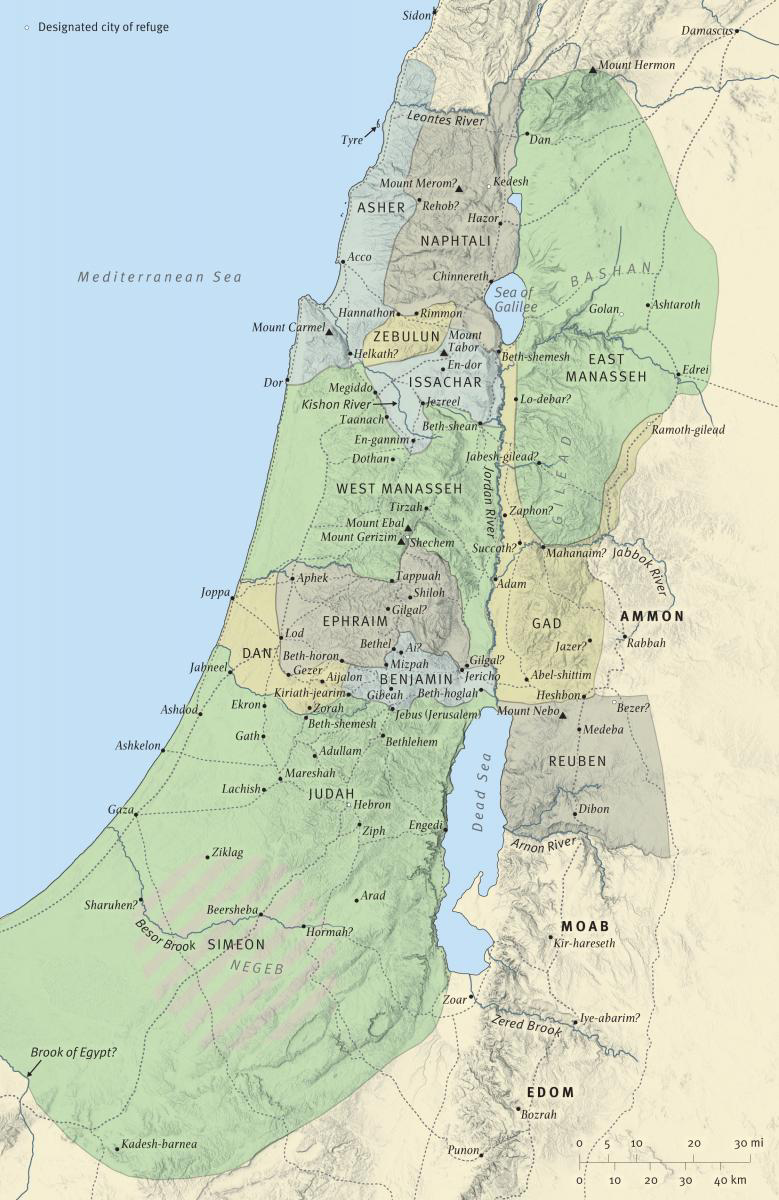 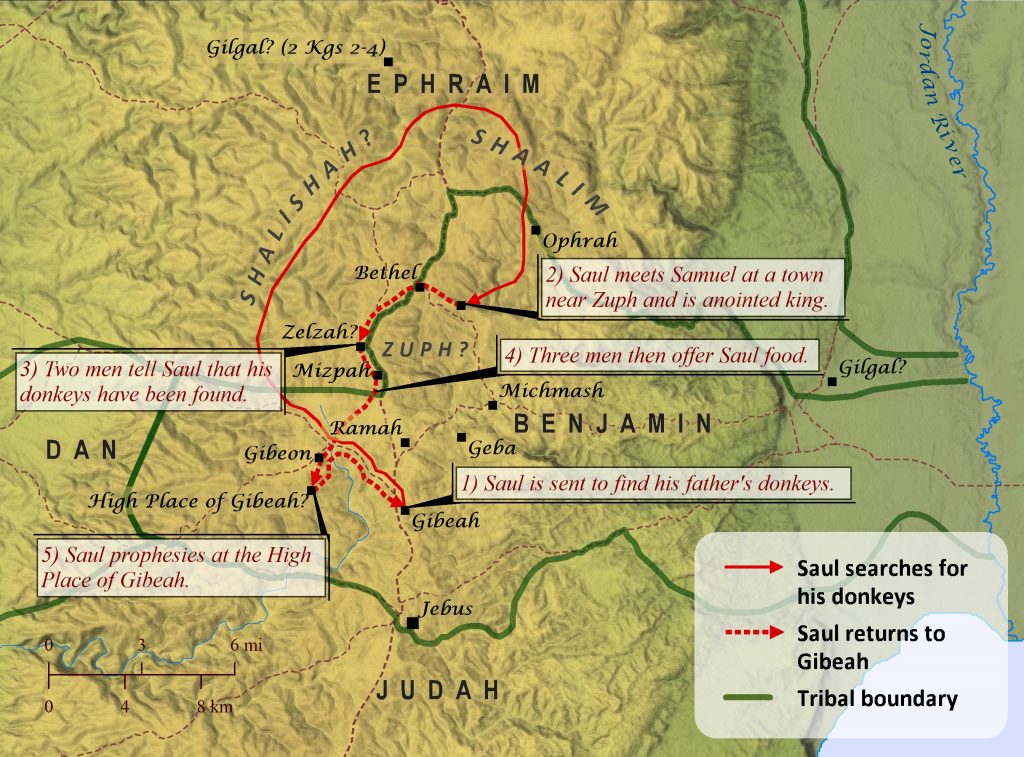